Вопрос второй печати
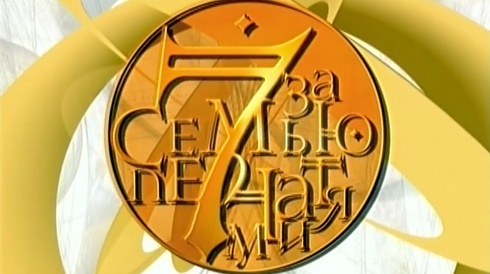 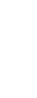 Москва
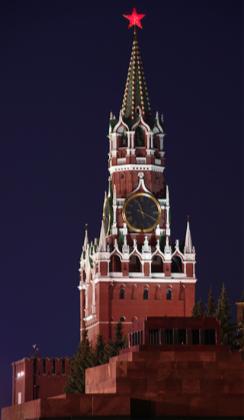 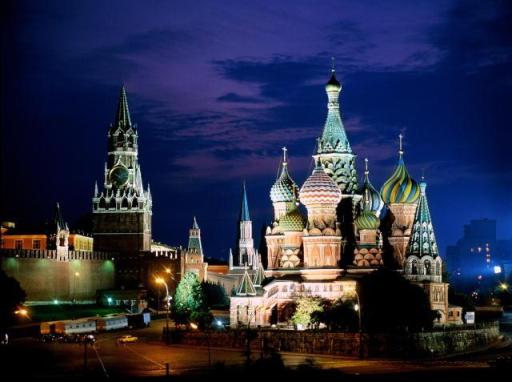 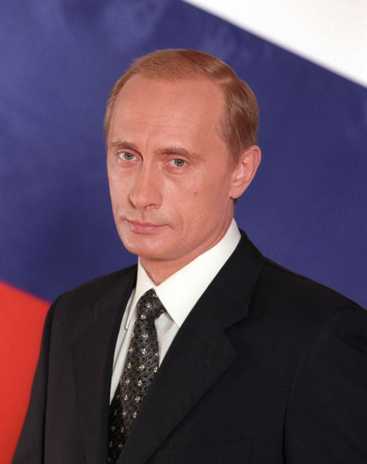 Путин Владимир Владимирович
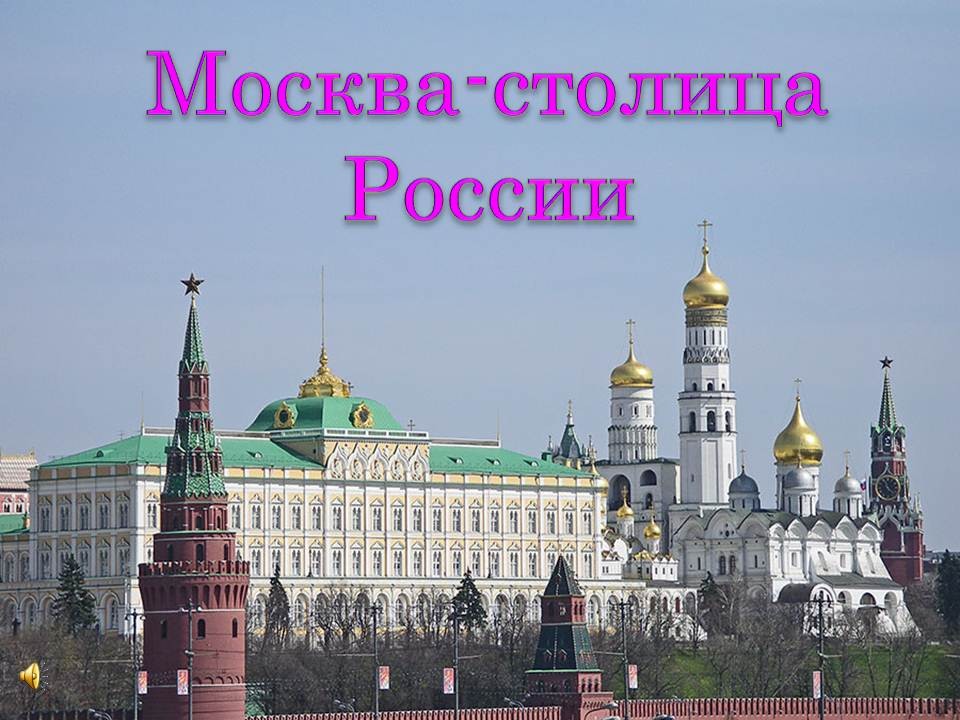 Вопрос третьей печати
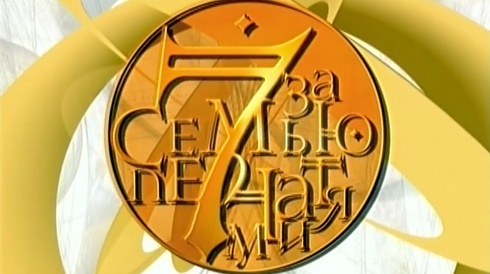 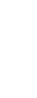 1
4
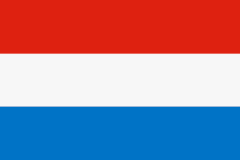 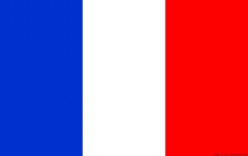 2
5
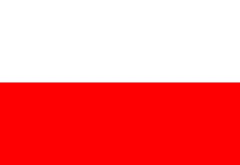 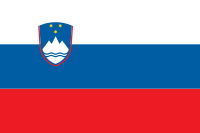 3
6
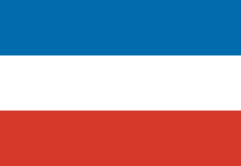 Что обозначает каждый цвет флага?
белый  
  красный
                     синий
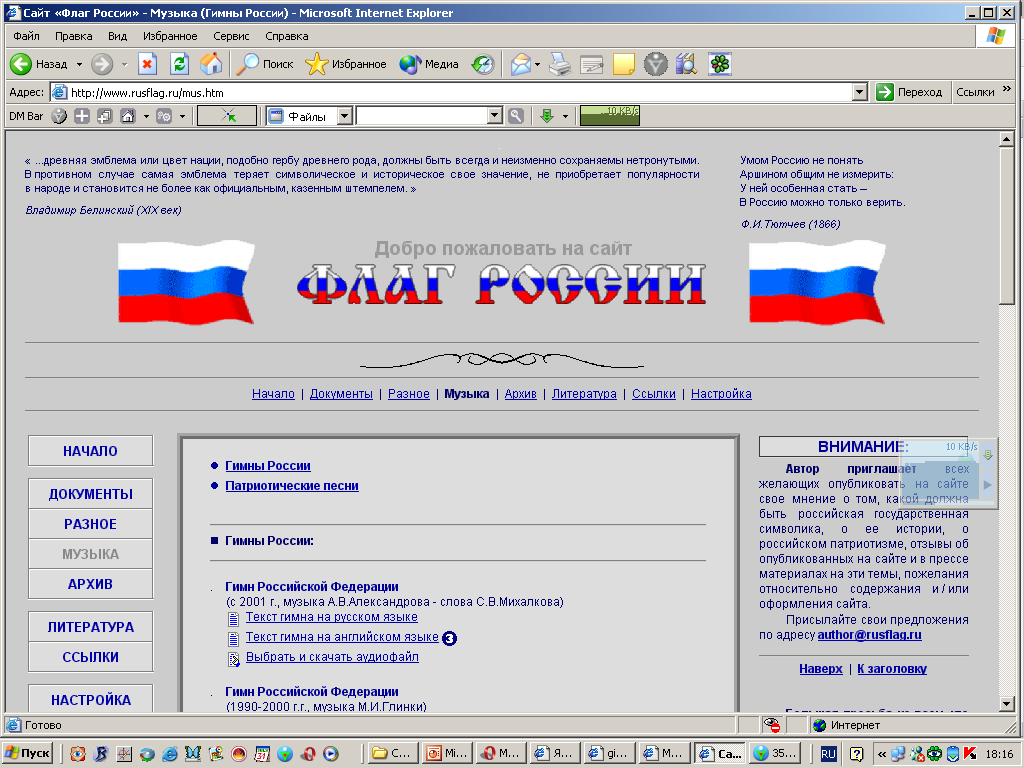 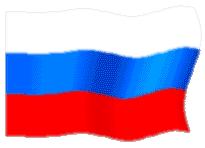 [Speaker Notes: Интеллектуально-игровая программа]
мир и чистота совести
небо, верность и правда
огонь и отвага
Вопрос четвертой печати
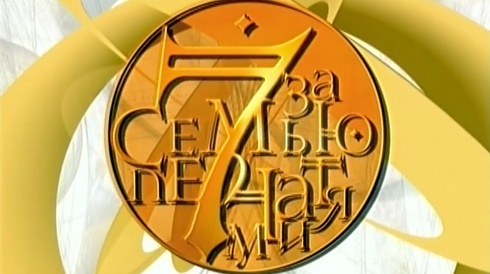 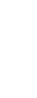 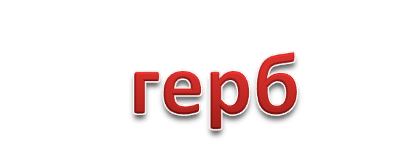 Какую форму и цвет имеет щит герба России?
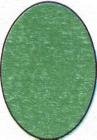 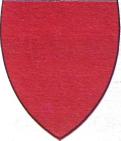 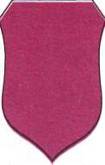 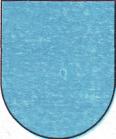 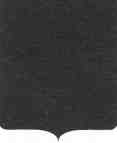 5
1
2
3
4
Какая птица изображена на гербе России?
Что держит в лапах двуглавый орёл?
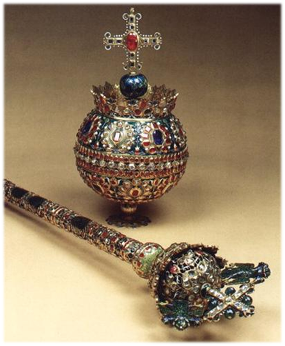 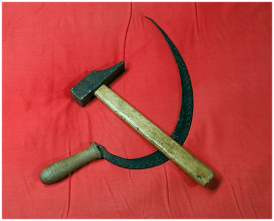 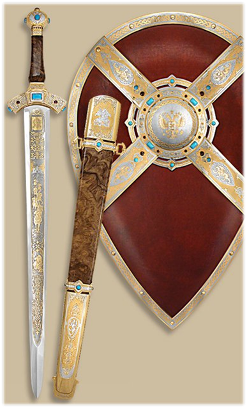 Серп и молот?
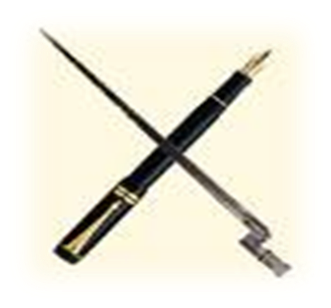 Скипетр и держава?
Щит и меч?
Что изображено на груди орла?
Штык и перо?
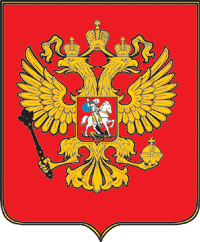 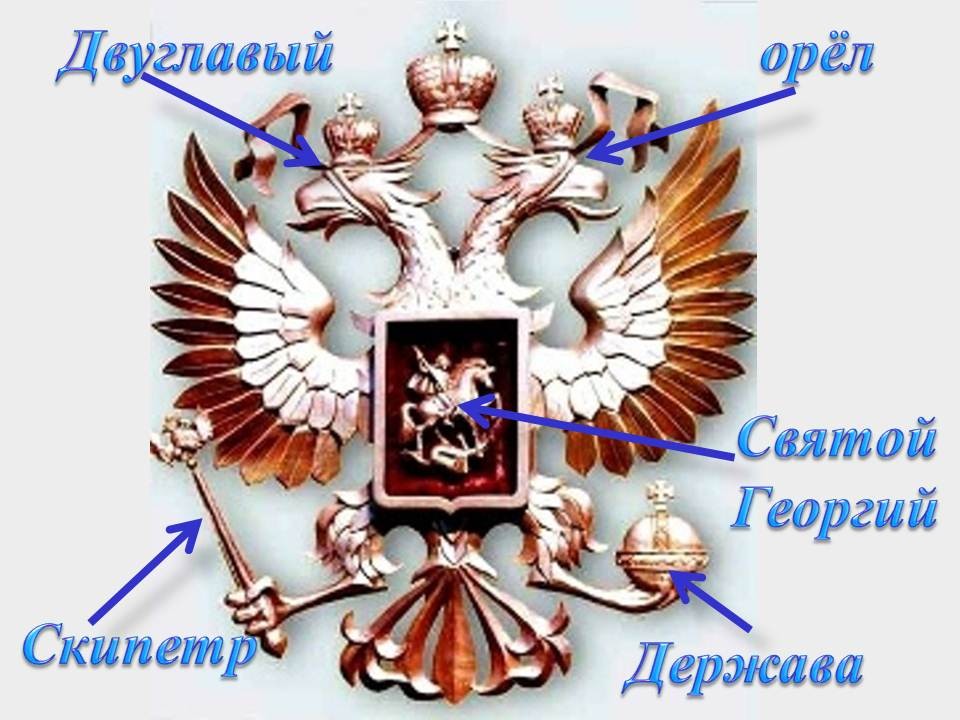 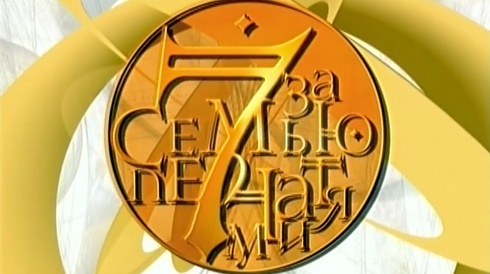 Вопрос  пятой  печати
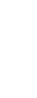 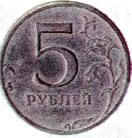 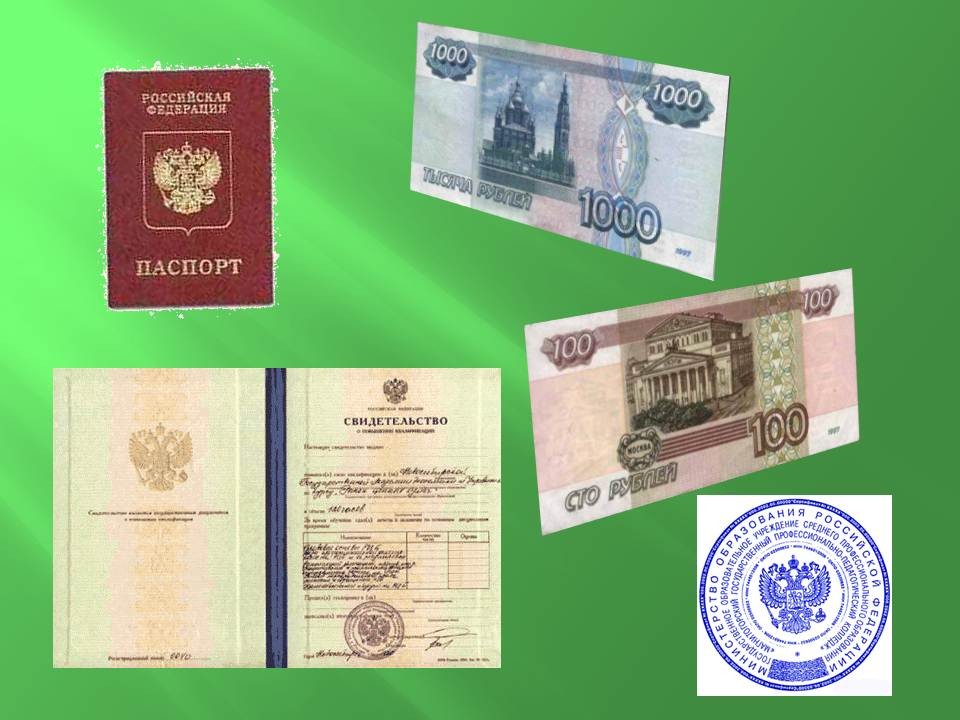 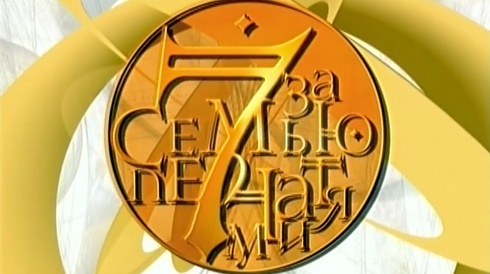 Вопрос  шестой  печати
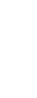 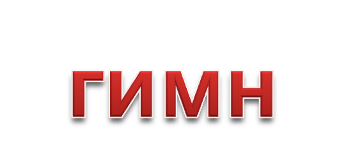 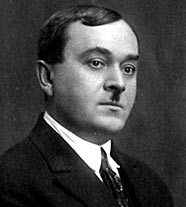 Александров 
Александр  Васильевич
Россия  - священная  наша держава,
Россия – любимая наша страна.
Могучая воля, великая слава –
Твоё достоянье на все времена!
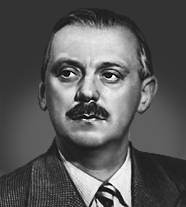 Михалков 
Сергей     Владимирович
свободное
Славься, Отечество, наше   ______________,

Братских народов    ____________  вековой.

Предками  данная  ____________  народная!

Славься, страна!  Мы  ____________тобой!
союз
мудрость
гордимся
Гимн России
Музыка А. АлександроваСлова С. Михалкова 
Россия — священная наша держава,Россия — любимая наша страна.Могучая воля, великая слава —Твоё достоянье на все времена!

Славься, Отечество наше свободное,Братских народов союз вековой,Предками данная мудрость народная!Славься, страна! Мы гордимся тобой!
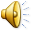 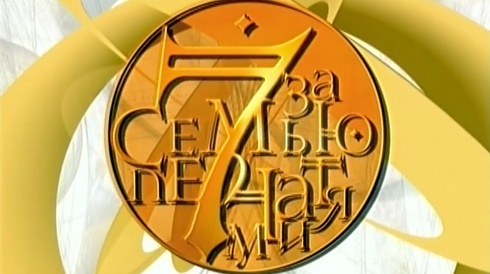 Вопрос  седьмой  печати
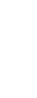 СИМВОЛЫ РОССИИ
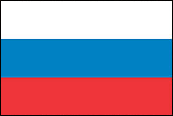 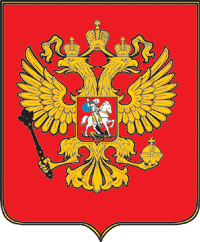 От южных морей до полярного края
Раскинулись наши леса и поля.
Одна ты на свете! Одна ты такая-
Хранимая богом родная земля!
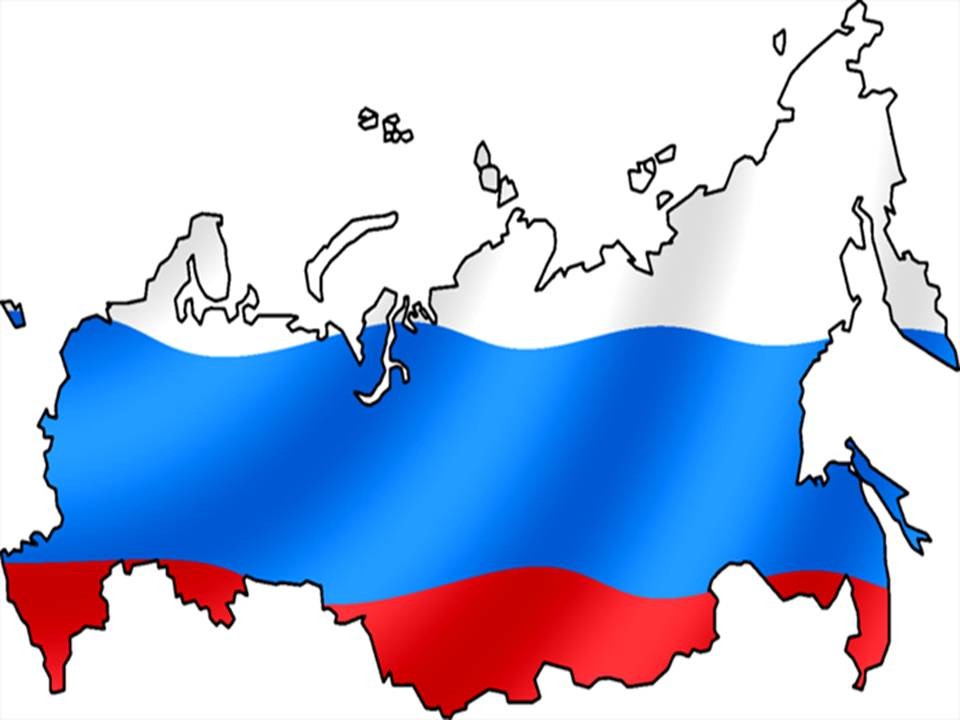 СИМВОЛЫ РОССИИ
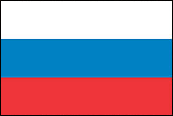 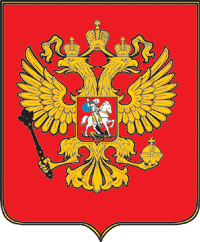 От южных морей до полярного края
Раскинулись наши леса и поля.
Одна ты на свете! Одна ты такая-
Хранимая богом родная земля!
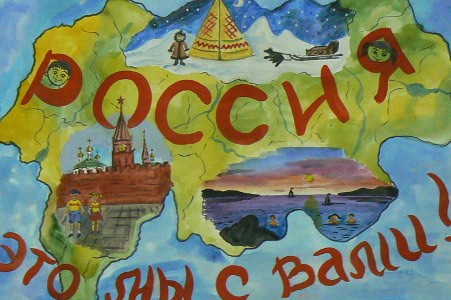 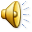 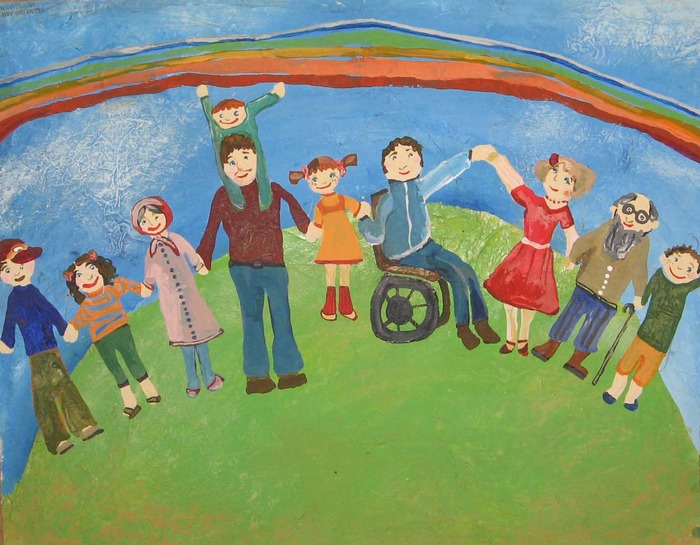 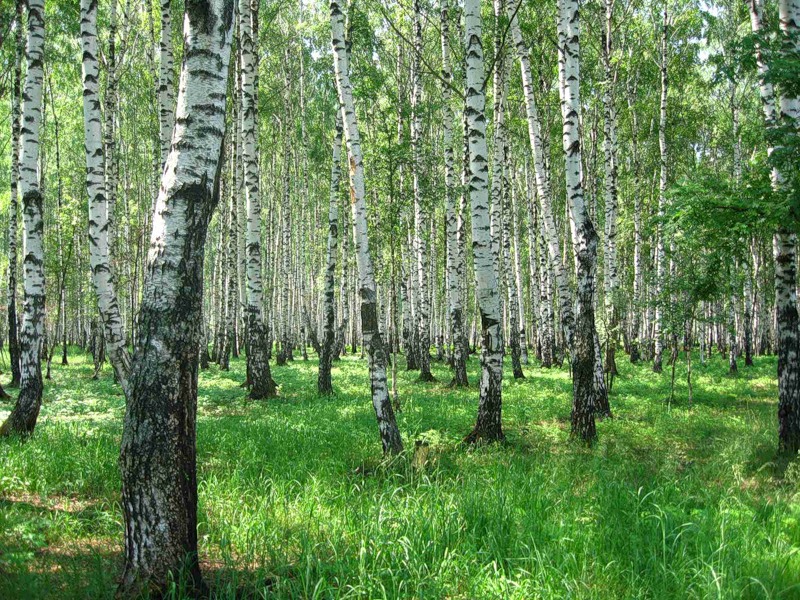 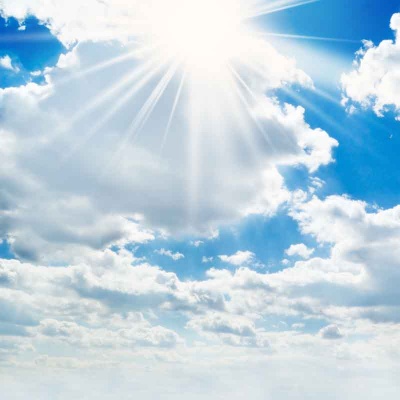 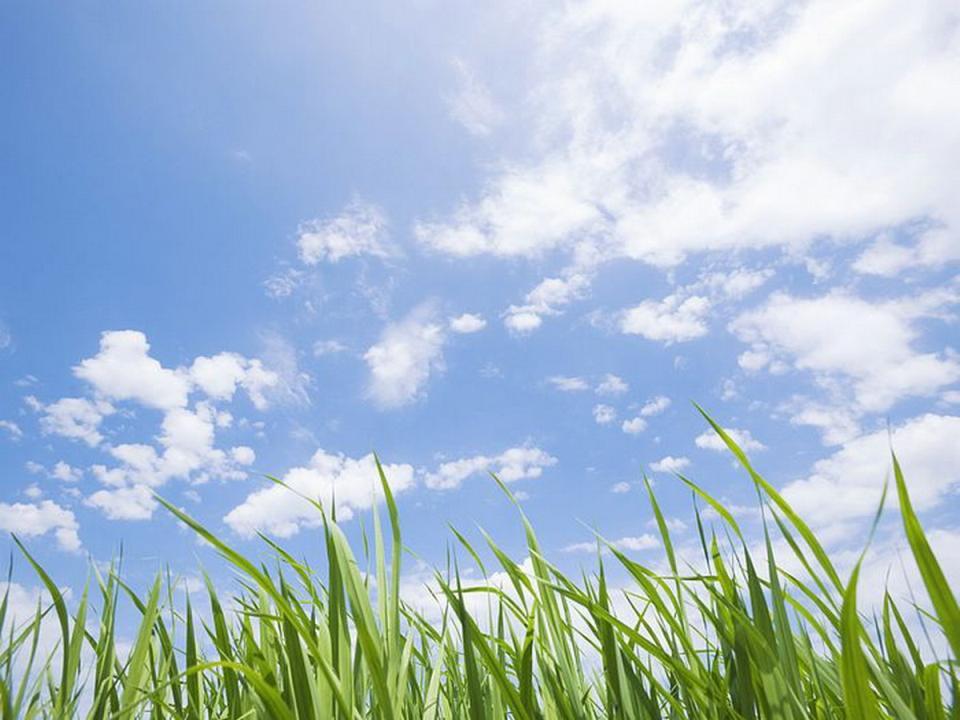 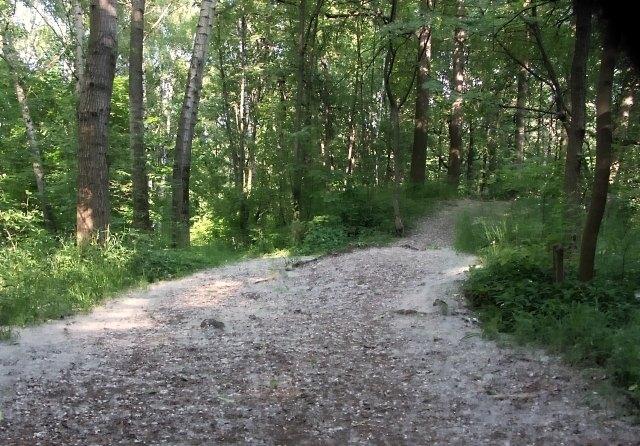 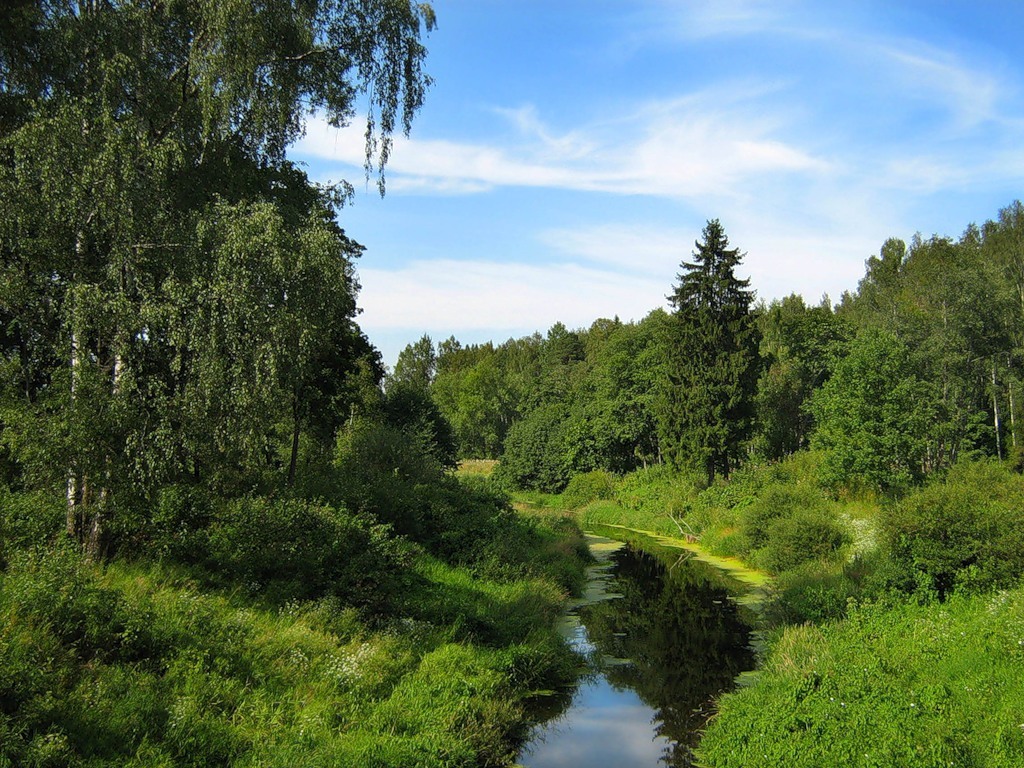 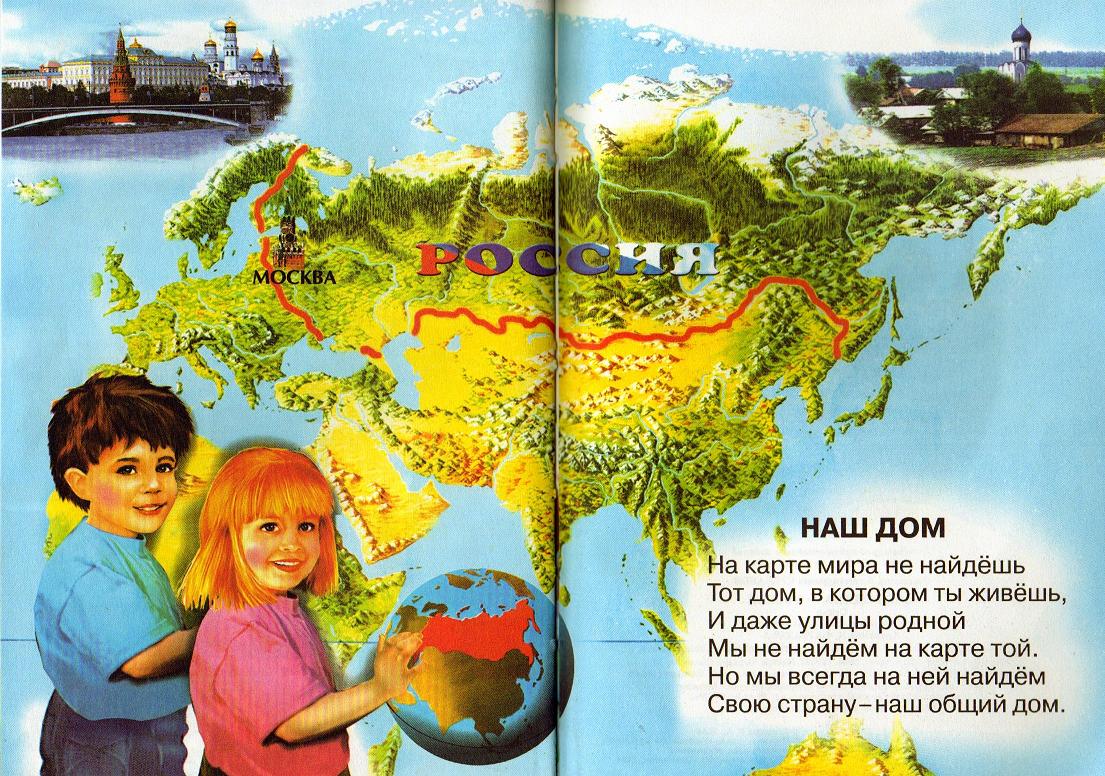 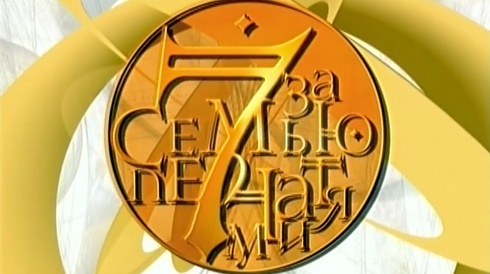 Вопрос для болельщиков
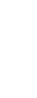 .